Mechanisms of Face Recognition
Bruno Rossion, UCL
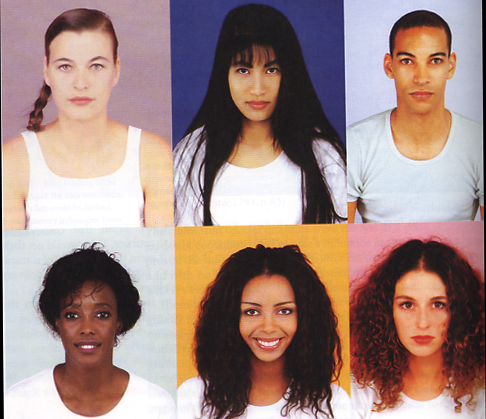 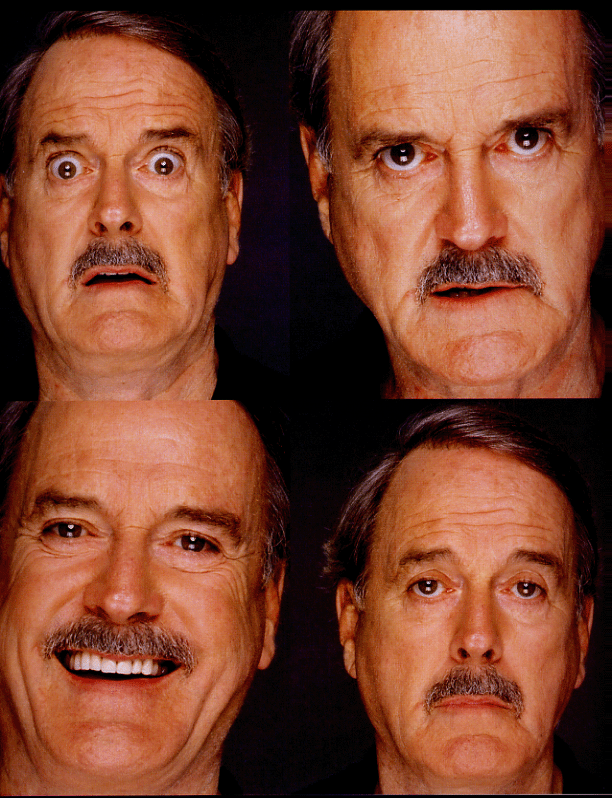 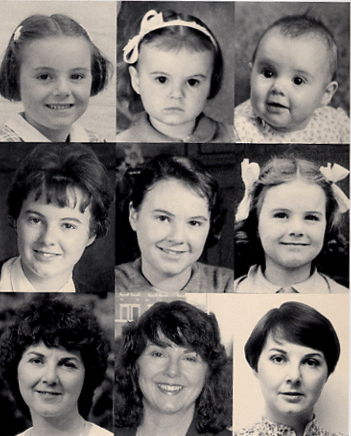 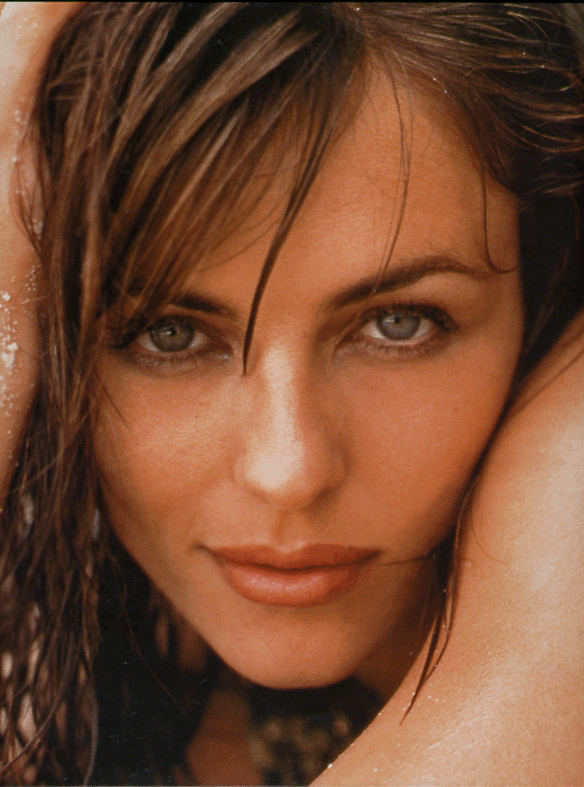 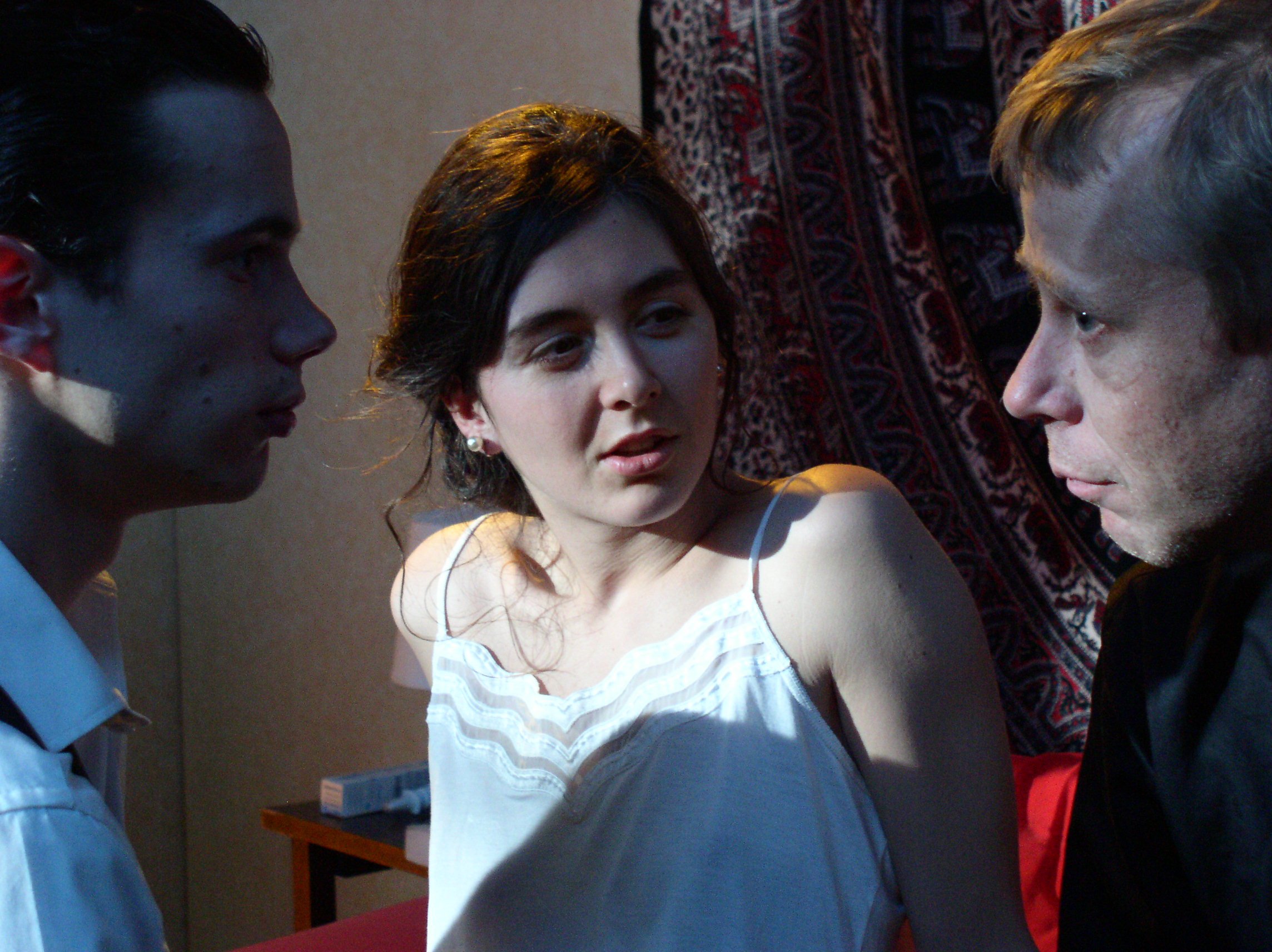 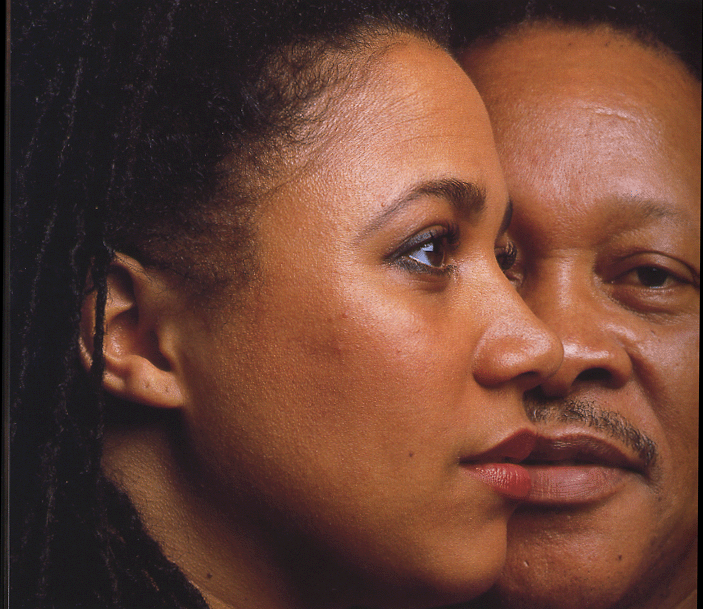 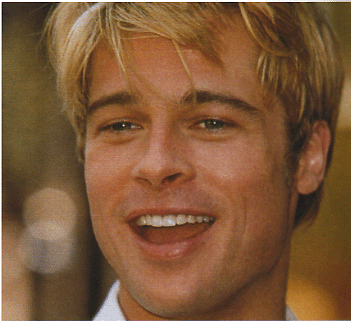 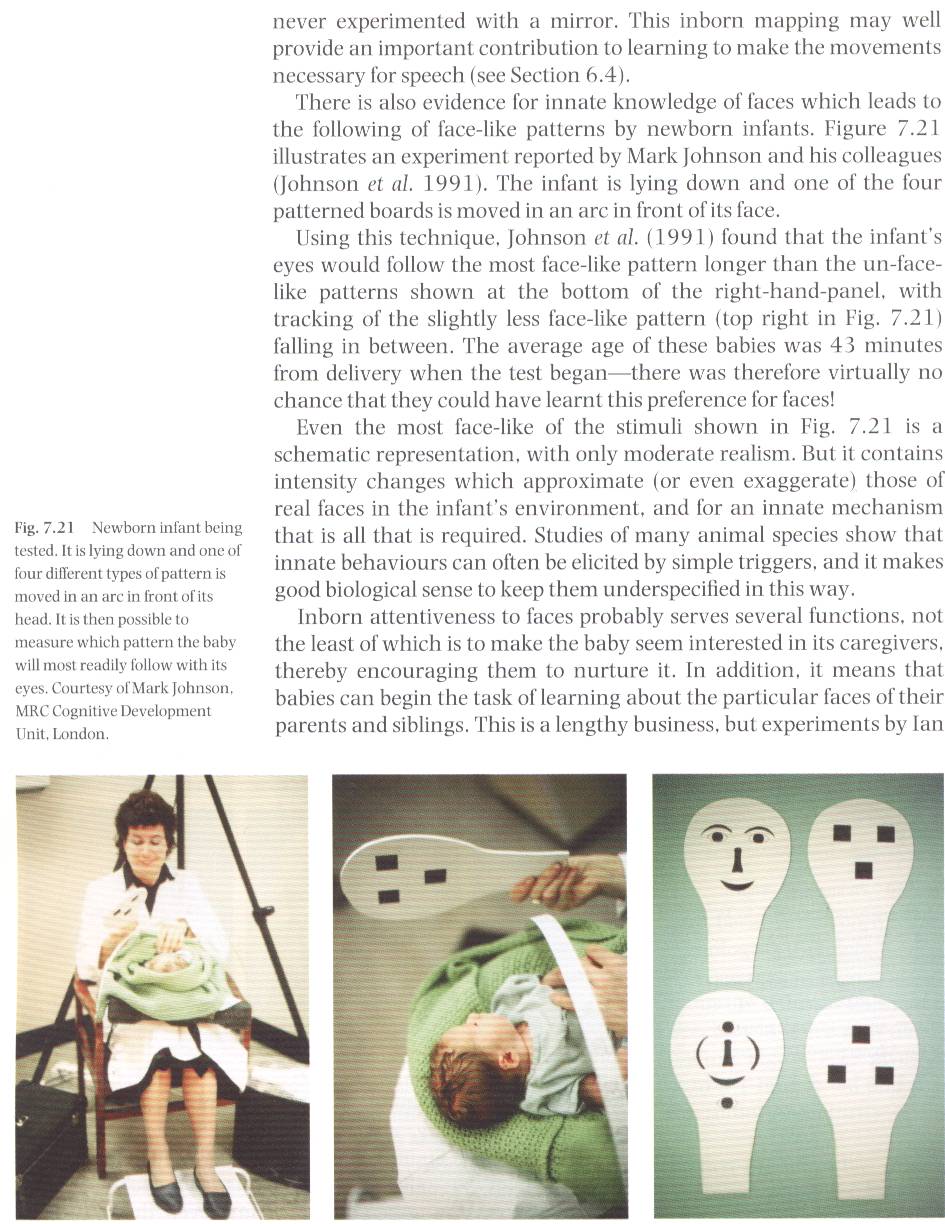 Developing early
With a long developmental course
(maturation in adulthood)
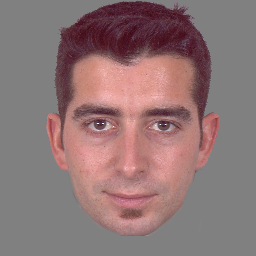 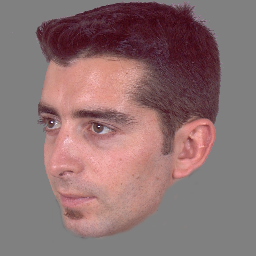 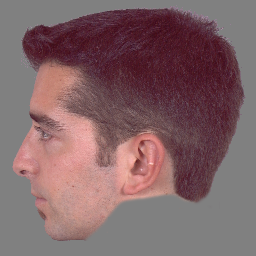 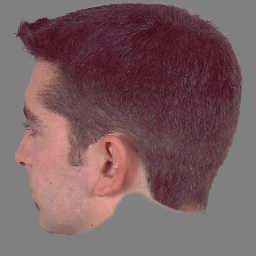 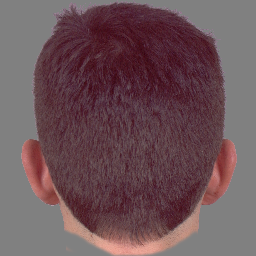 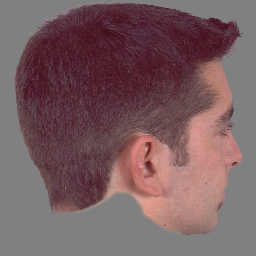 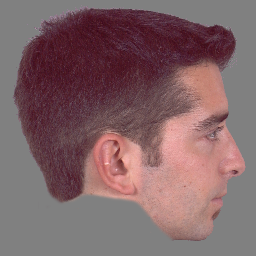 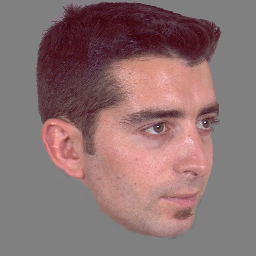 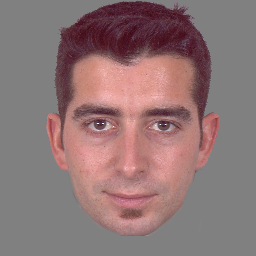 Difficult
Faces change all the time …
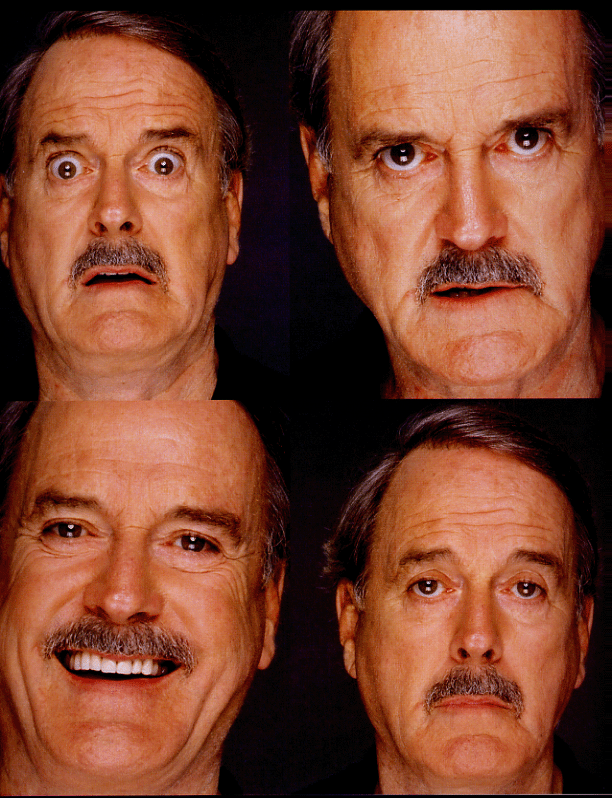 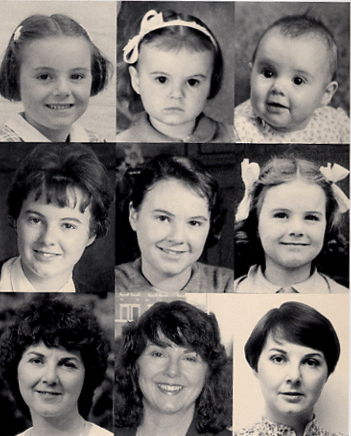 Very good and fast
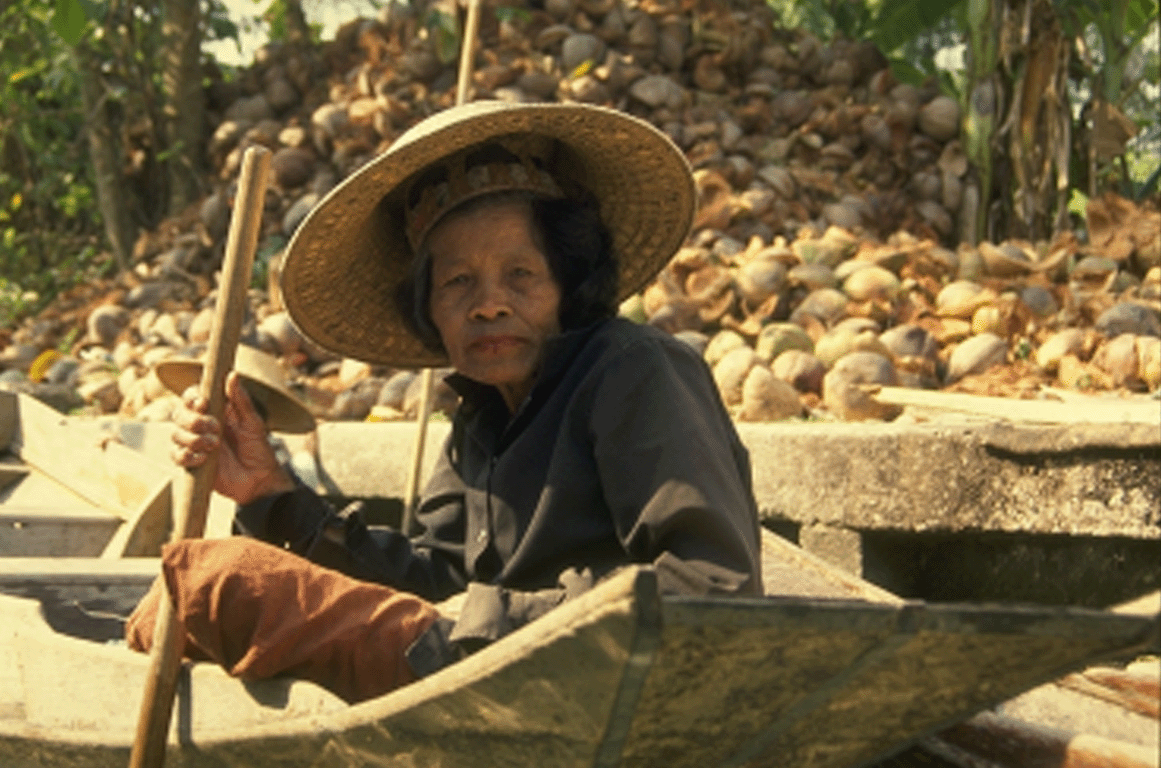 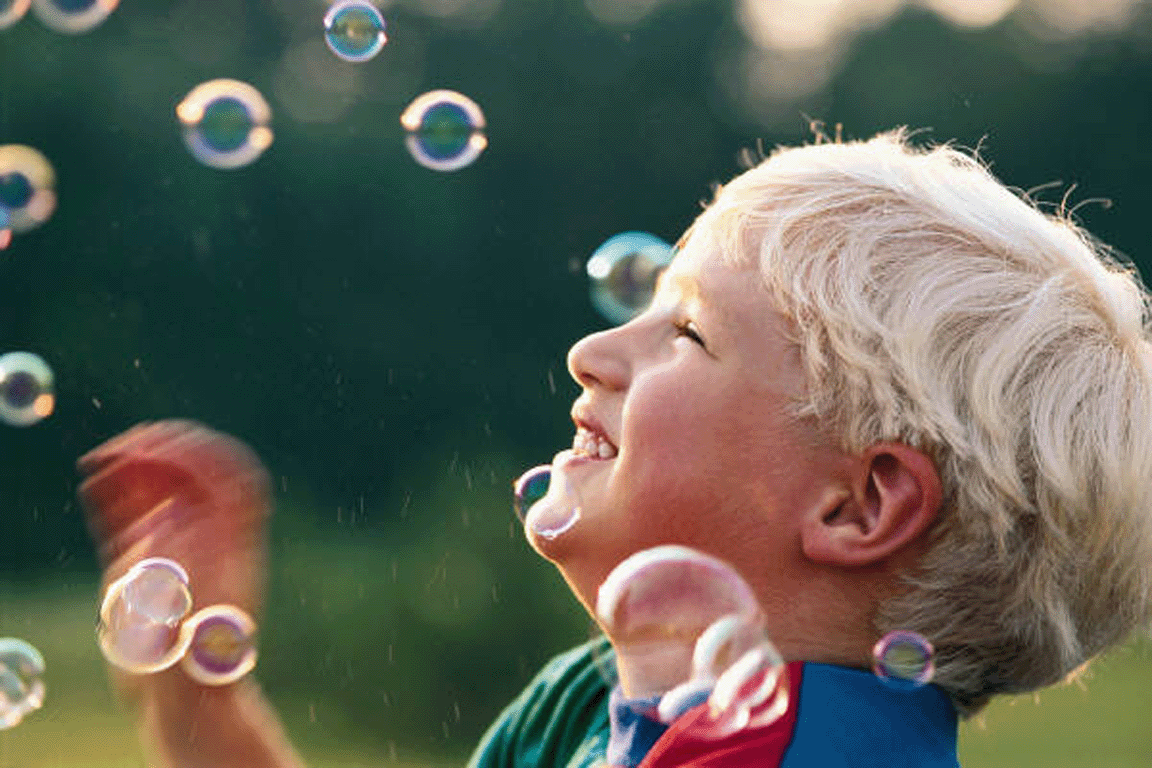 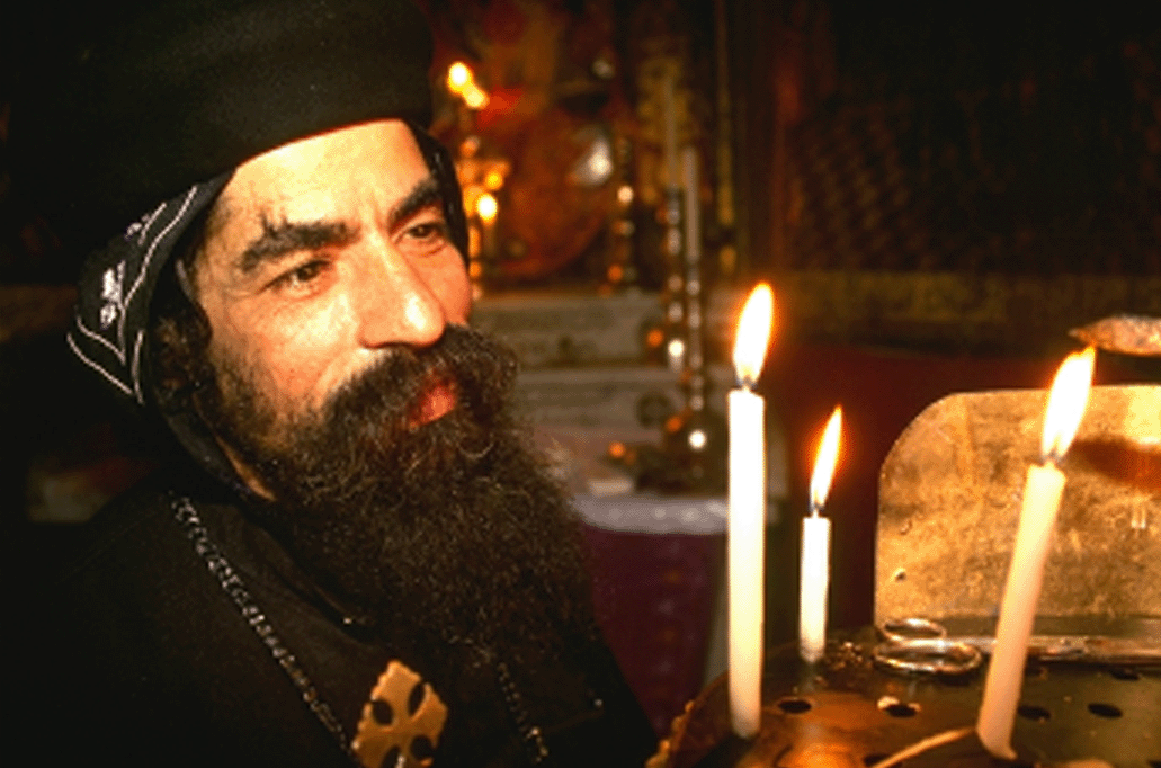 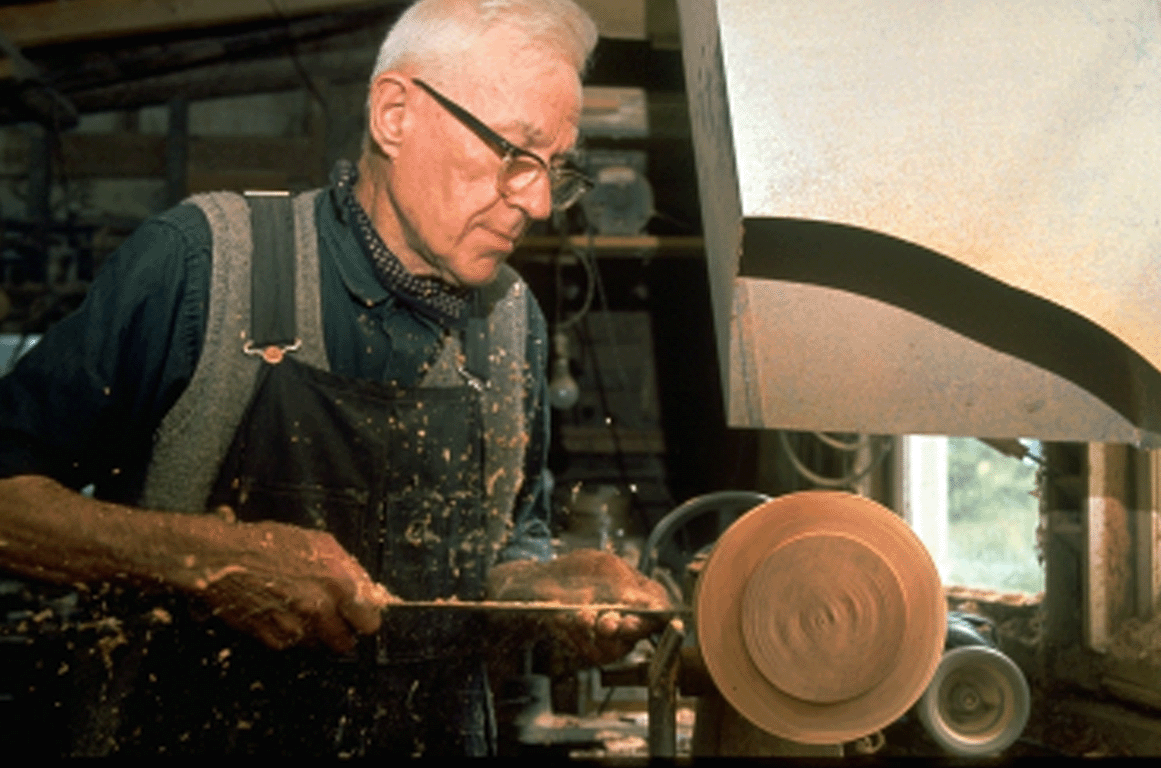 Face detection in visual scenes
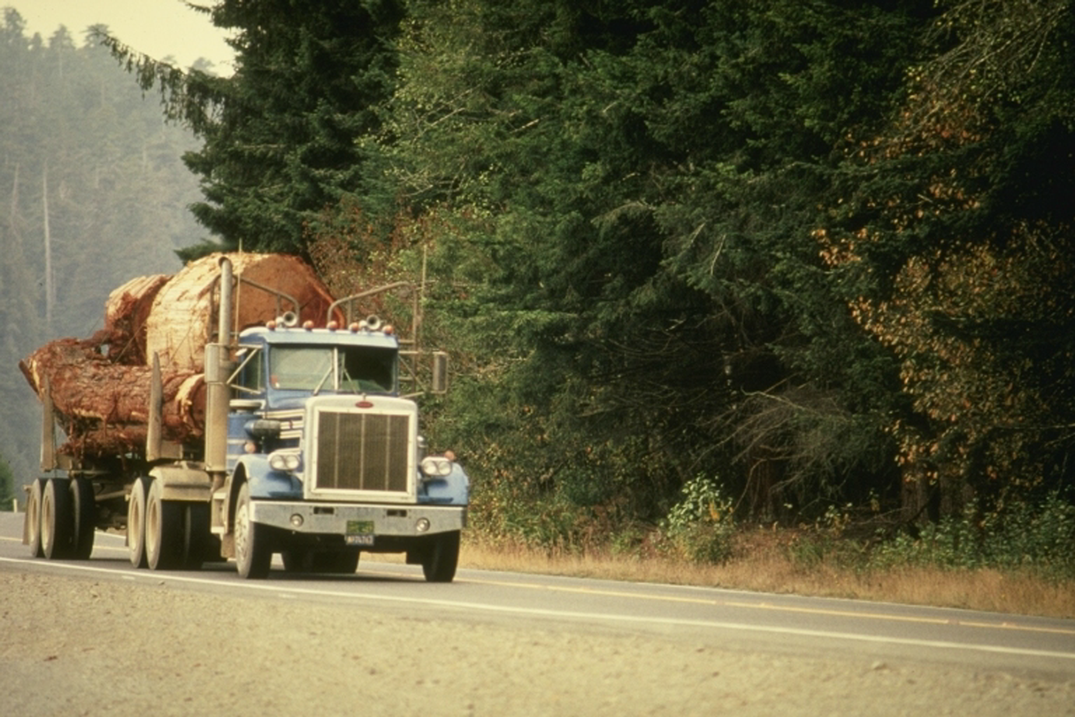 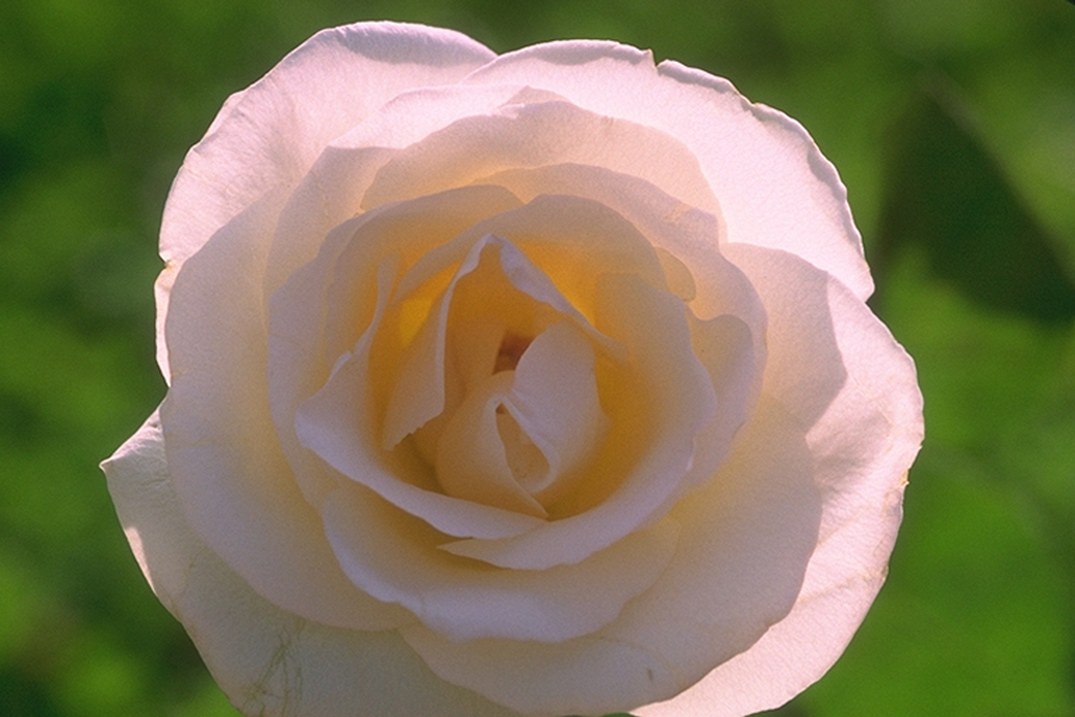 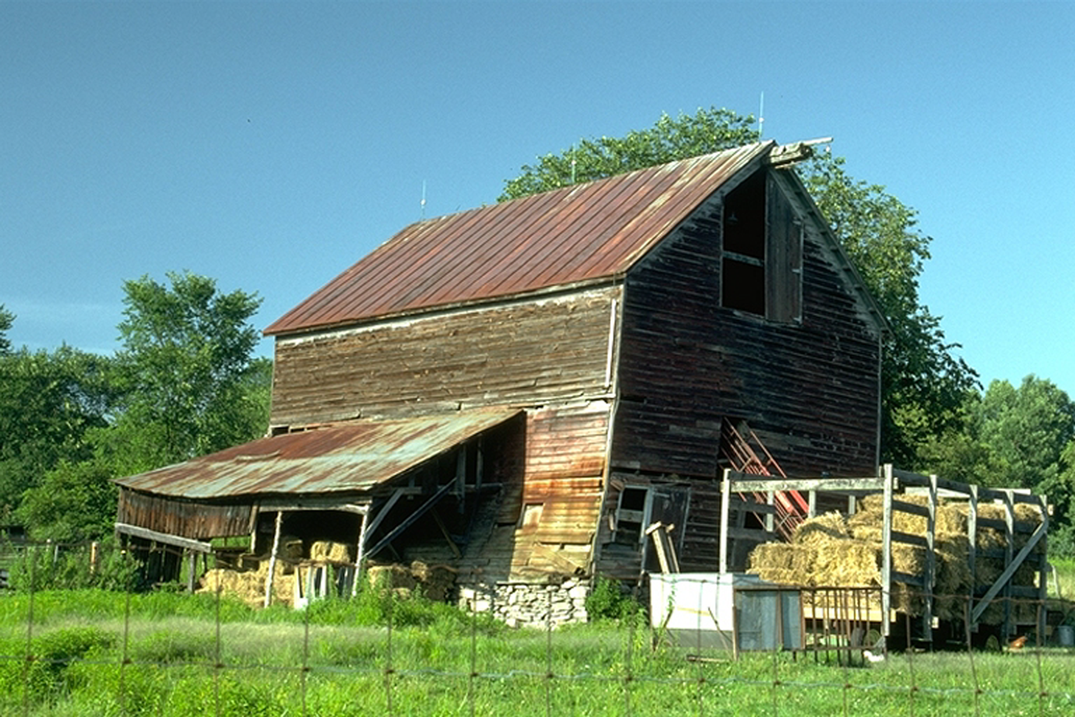 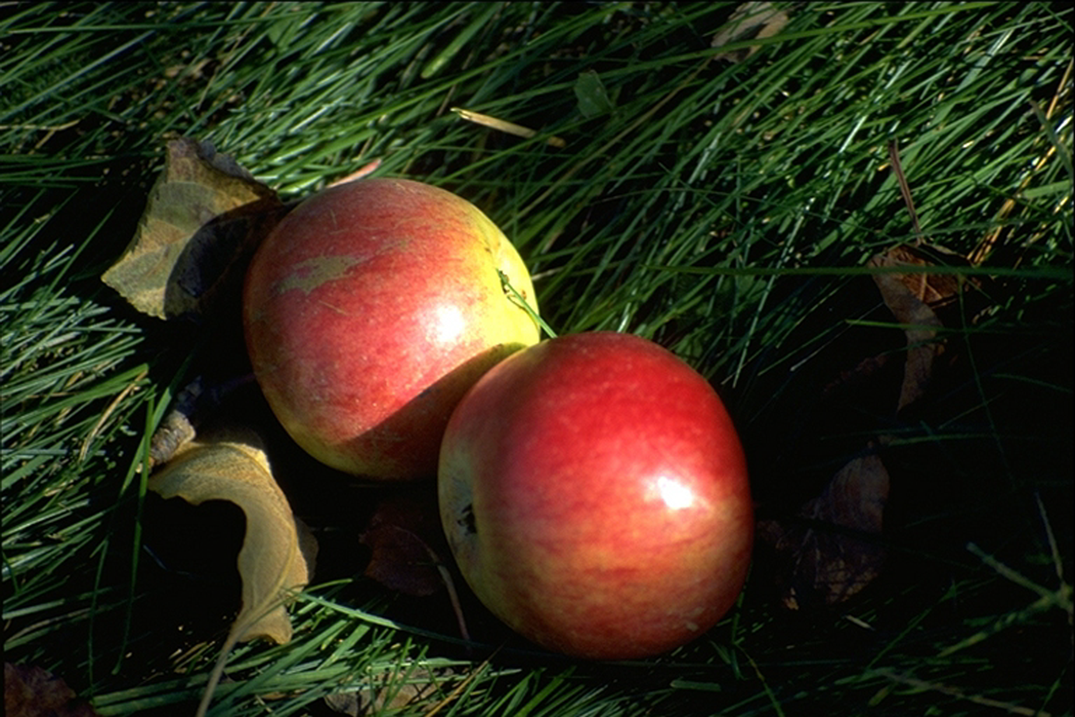 Rousselet et al., 2003:  ~ 200 ms (manual RTs) 
Crouzet et al., 2010:  ~ 110 ms (saccadic RTs)
A large network of brain areas
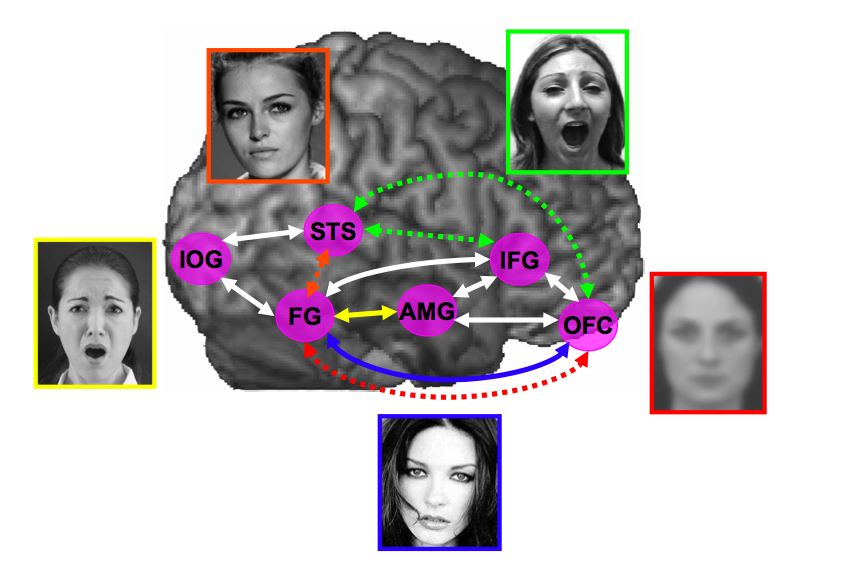 Fragile
The face recognition system can break down quite easily
Prosopagnosia (brain damage)
 Congenital/developmental deficits in face recognition
 Alzheimer disease, semantic dementia
 Autism, …
Classical distinction:

Perception = how do we build an image/representation of a face?
Face recognition
Memory = how do we encode, store and recall this image?
[Speaker Notes: J’ai change le titre, et je vais jongler entre les termes perception et memoire]
Brain-damaged patients  (prosopagnosia)
Réponse
+
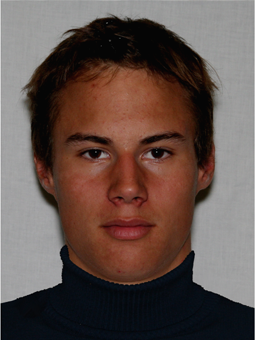 1500-1700 ms
200
200-400
100
Mental Chronometry/Psychophysics
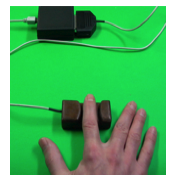 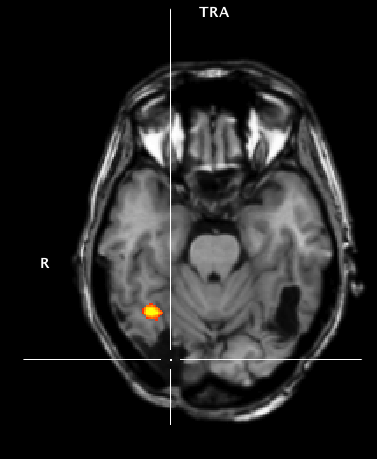 Intracerebral potentials
		(epilepsy)
Development
Neuroimaging (fMRI)
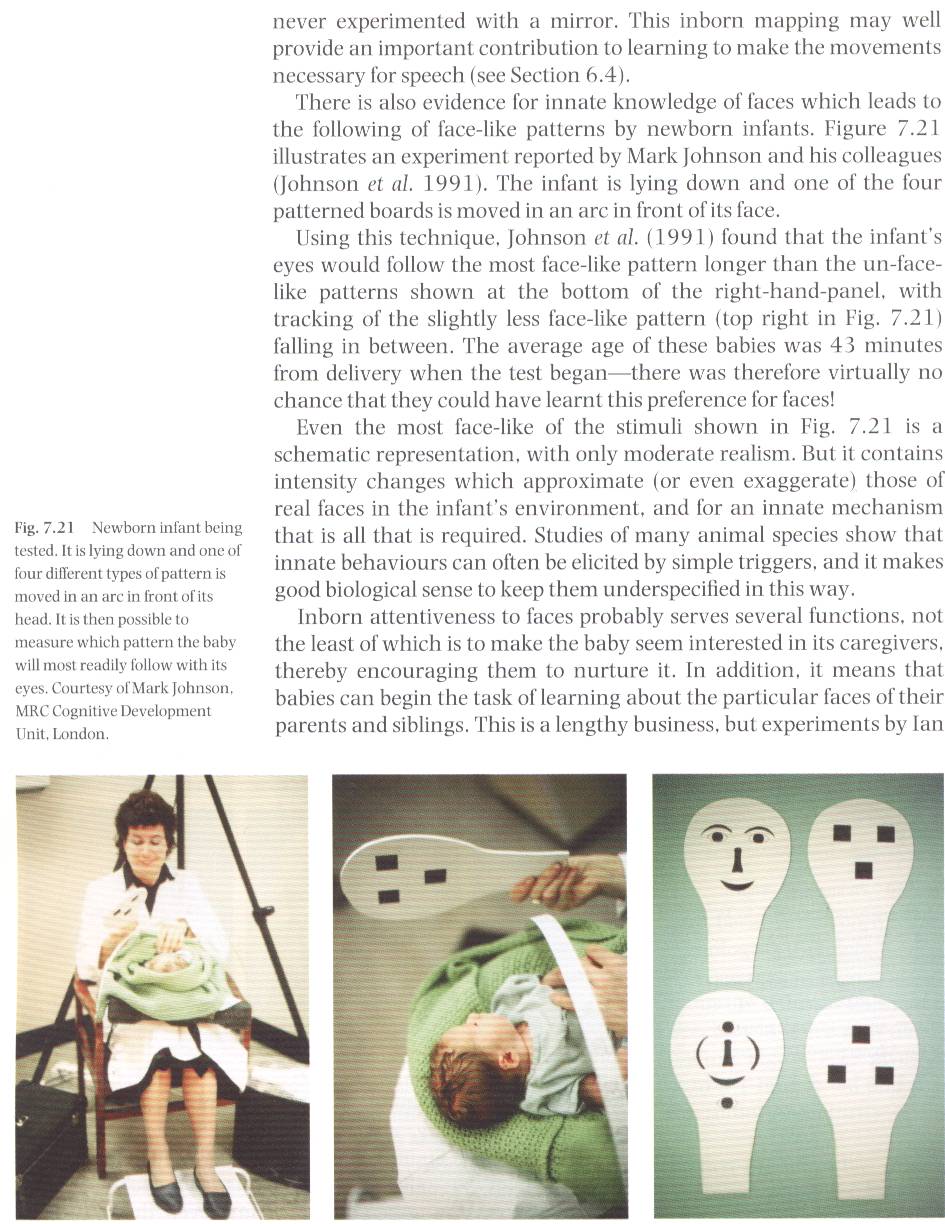 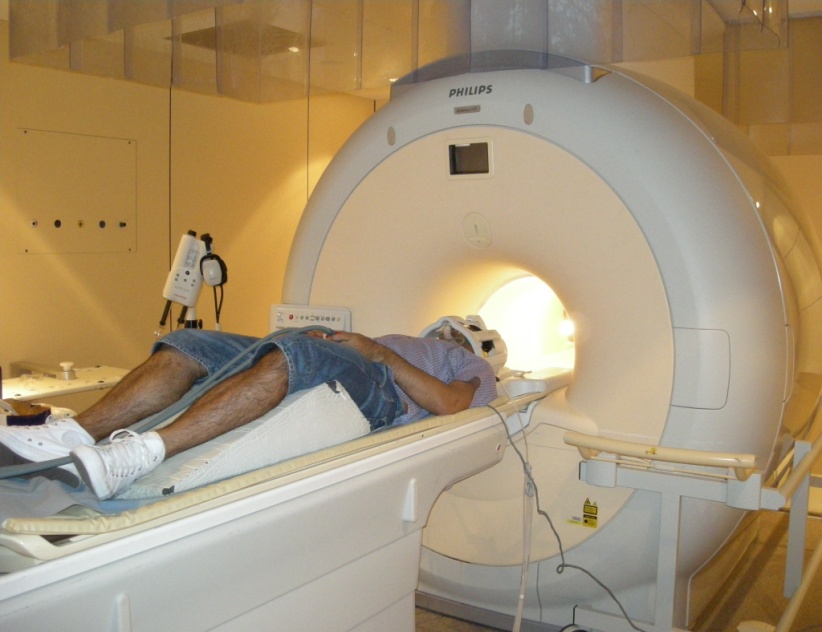 Monkey physiology
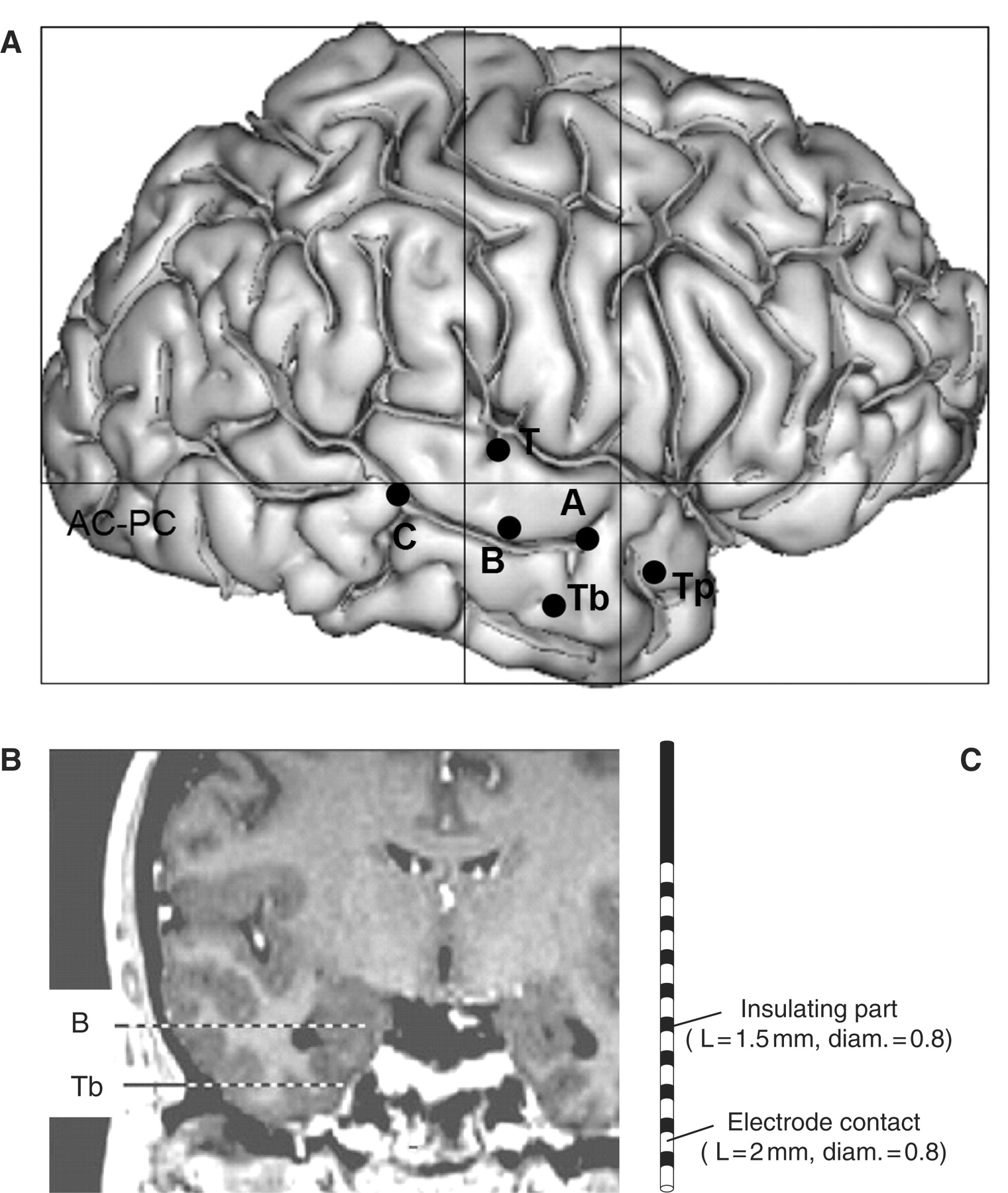 Eye-tracking
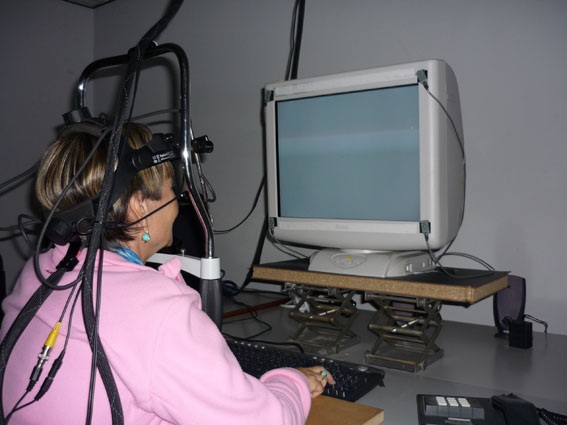 ERPs/EEG (ssVEP)
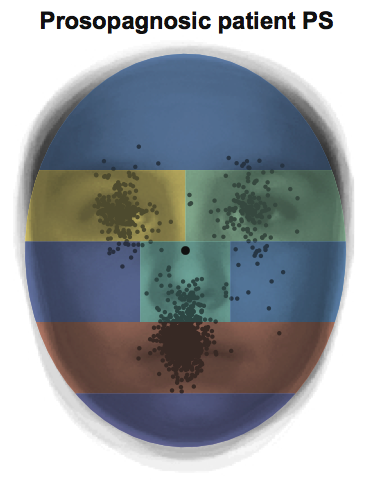 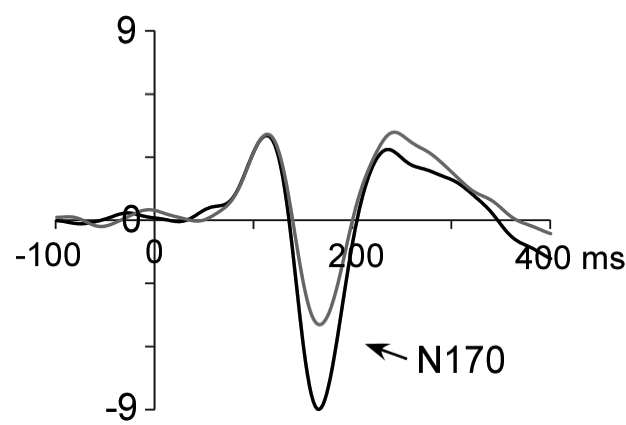 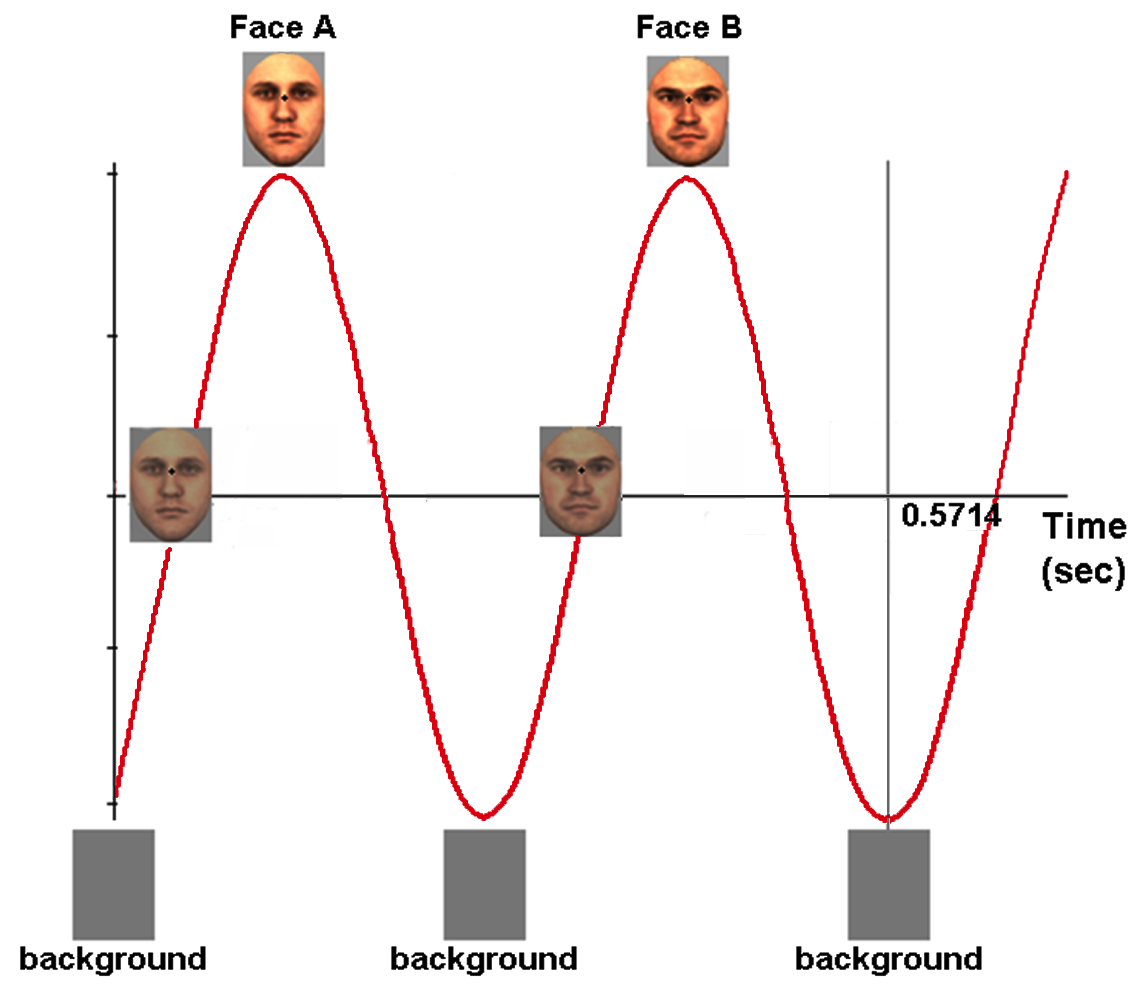 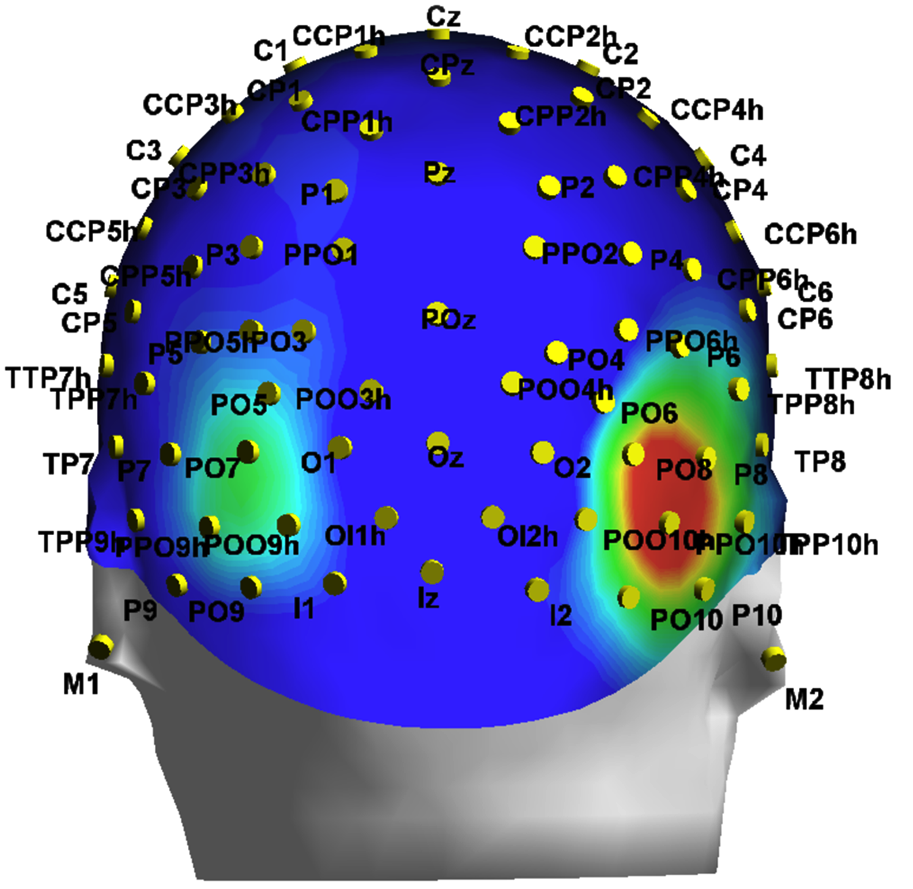 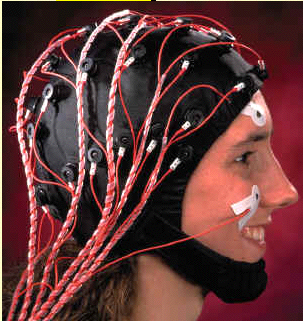 9
We explore a face element by element...
.. to extract the most diagnostic information
Analytical view of face perception
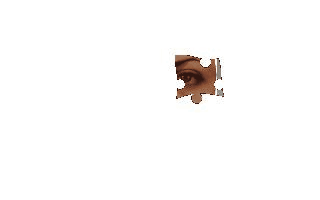 Eye movements
Diagnosticity of facial features
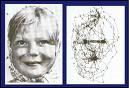 Yarbus, 1967
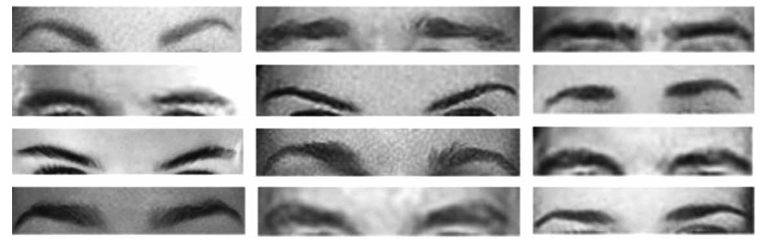 e.g., Sadr & Sinha, 2003
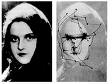 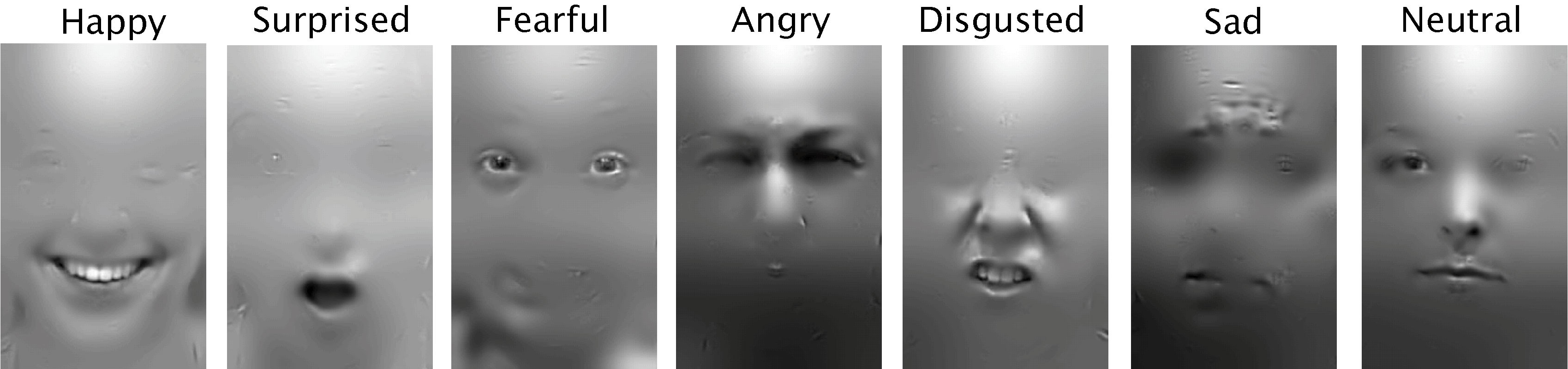 Smith et al., 2005
[Speaker Notes: These elements can also be relative distances between features that are treated locally]
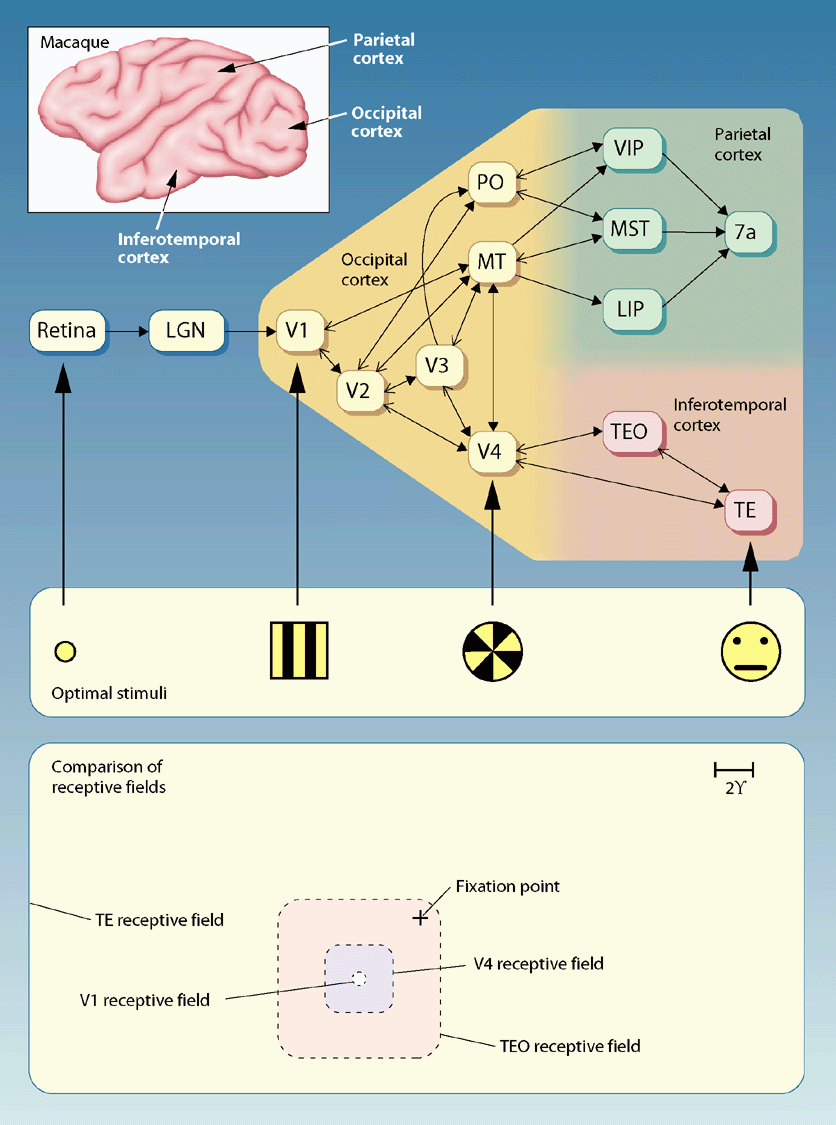 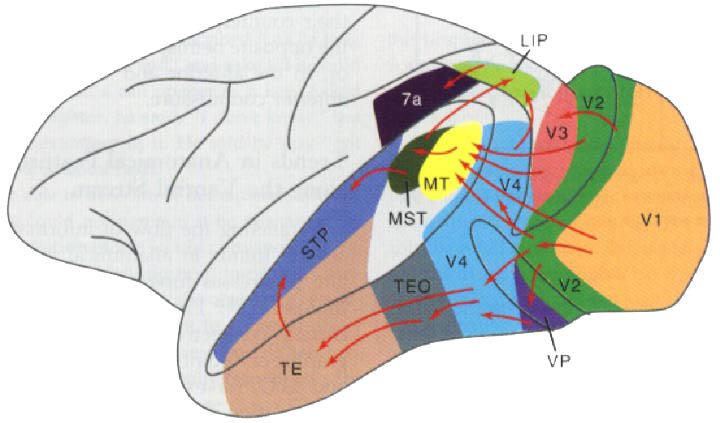 Neurophysiology
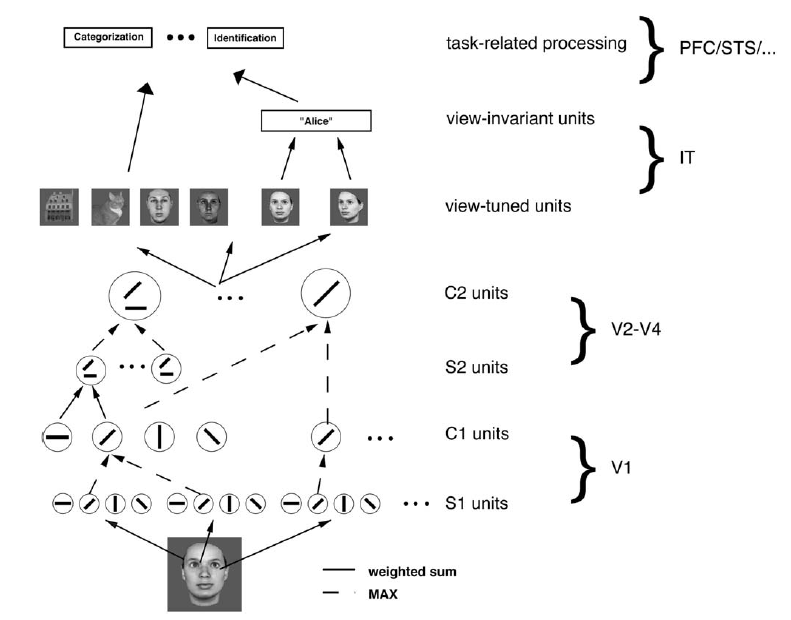 MAX model
Jiang et al., 2006
Young et al. (1987)
The composite face illusion
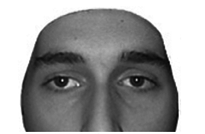 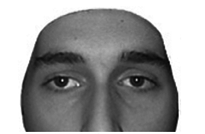 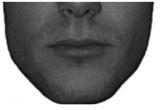 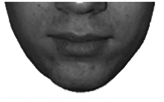 Young et al. (1987)
The composite face illusion
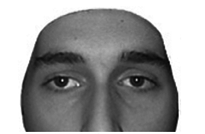 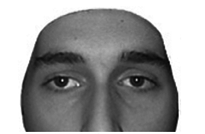 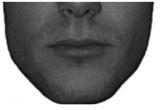 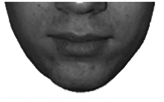 How does the human brain perceive a face as a whole?
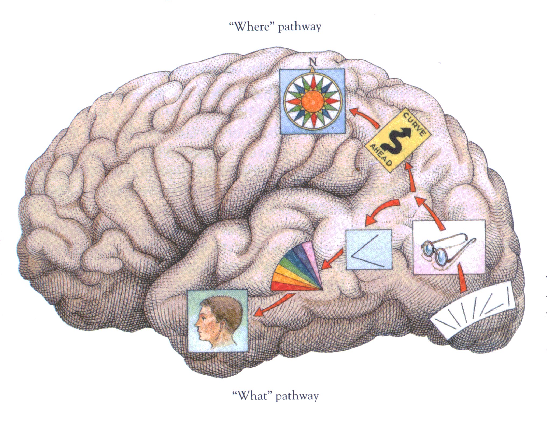 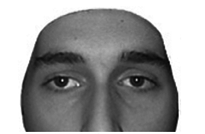 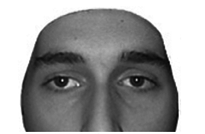 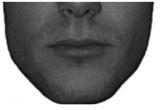 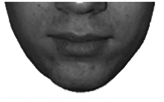 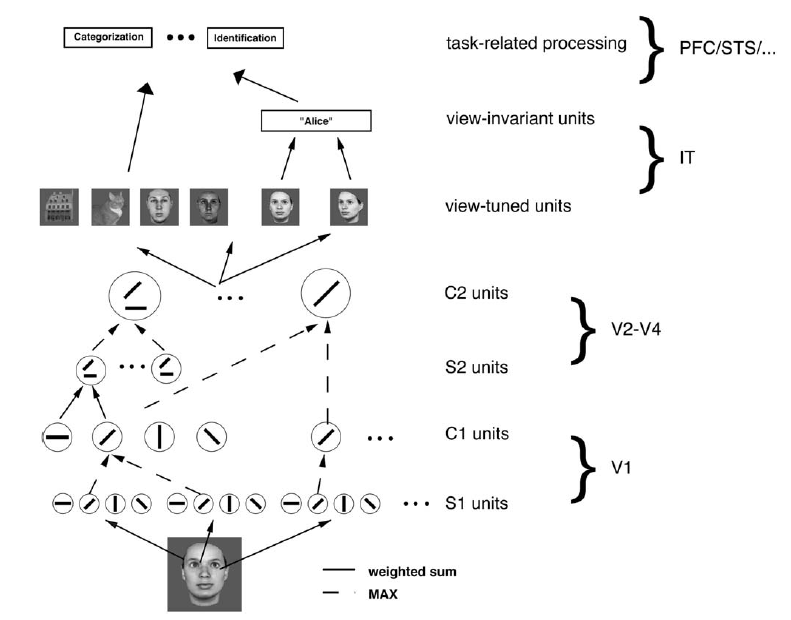 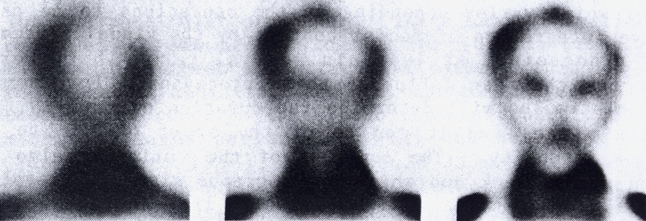 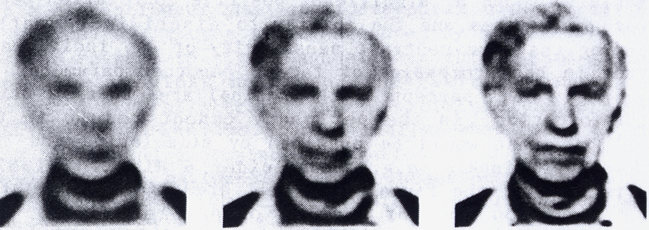 Sergent, 1986.
Current lab members
Adélaïde de Heering 		Postdoc
Giulia Dormal			PhD student
Milena Dzhelyova		Postdoc
Corentin Jacques		Postdoc
Jacques Jonas			PhD student
Francesco Gentile		Postdoc
Renaud Laguesse		PhD student
Joan Liu			PhD student
Aliette Lochy			Postdoc
Dan Nemrodov		Postdoc
Lisa Quenon			PhD student
Talia Retter			PhD student
Jessica Taubert		Postdoc
Katrien Torfs			Postdoc
Goedele Van Belle		Postdoc
Bruno Rossion (PI)
Current lab members
Adélaïde de Heering 		Postdoc
Giulia Dormal			PhD student
Milena Dzhelyova		Postdoc
Corentin Jacques		Postdoc
Jacques Jonas			PhD student
Francesco Gentile		Postdoc
Renaud Laguesse		PhD student
Joan Liu			PhD student
Aliette Lochy			Postdoc
Dan Nemrodov		Postdoc
Lisa Quenon			PhD student
Talia Retter			PhD student
Jessica Taubert		Postdoc
Katrien Torfs			Postdoc
Goedele Van Belle		Postdoc
Bruno Rossion (PI)
Collaborations with other institutions (main)
A.M Norcia (Stanford University, USA)

R. Goebel (University of Maastricht)

R. Vogels; W. Vanduffel (KUL)

Q. Vuong (Newcastle University, UK)

L. Maillard (Université de Lorraine, Nancy, France)

J. W. Tanaka (University of Victoria, Canada)
Sources of Funding
ERC Starting grant 2012-2017

FNRS (FRSM, individual fellowships)

FSR (UCL-Marie Curie postdoctoral fellowship)

PAI/IUAP